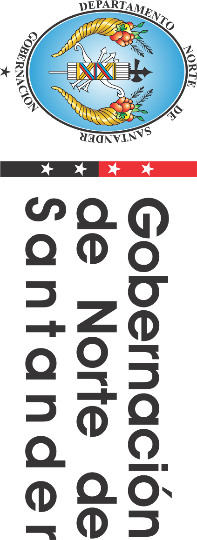 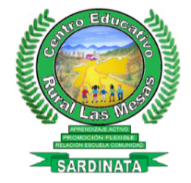 RENDICIÓN DE CUENTAS CER LAS MESASMUNICIPIO DE SARDINATA  N-S
DIRECTOR : JESUS ORLANDO VILLAMIZAR Y SU CUERPO DE DOCENTES
BIENVENIDOS (AS)
AÑO 2024
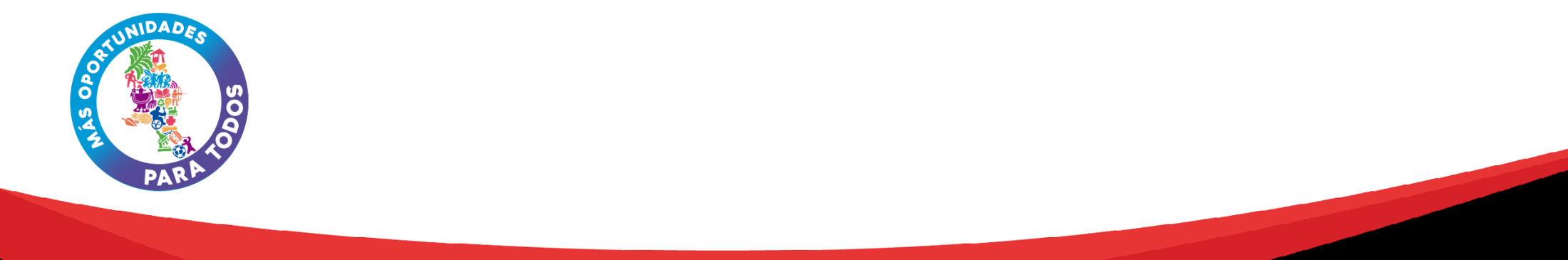 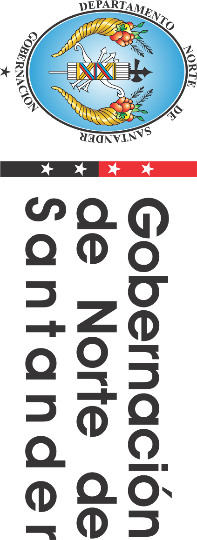 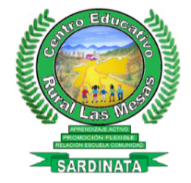 ORDEN DEL DIA
DESARROLLO DE LA AGENDA.

SALUDO POR PARTE DEL DIRECTOR  
1.	Himnos:
2.	Ofrecimiento del la jornada:
3.	Verificación de asistencia:
4.	 Instalación de la audiencia pública y saludo de bienvenida:
6. Presentación del Informe  por Equipos de gestión: 
7. Presentación del informe de ejecución presupuestal de Enero 01 hasta Diciembre 31 de 2023
8.Recomendaciones:
10. Evaluación del evento:
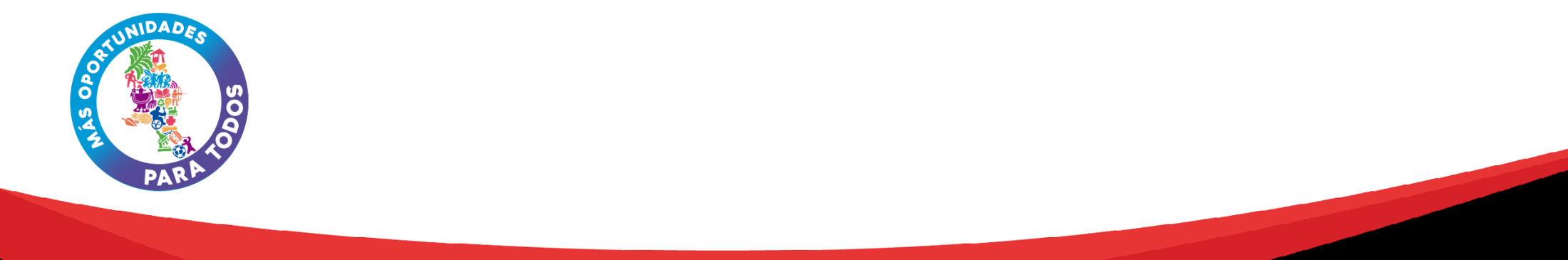 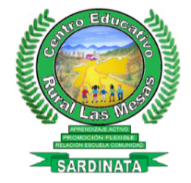 Objetivos de la audiencia
Presentar la rendición de cuentas de la vigencia 2023, que permita a la comunidad educativa del CER LAS MESAS, obtener con facilidad información sobre la gestión del EE y sus resultados.

Descripción de la actividad 

El evento contó con un proceso de planeación de acuerdo a las orientaciones dadas por la Secretaría de Educación Departamental que se define a continuación: 

 El Centro educativo Rural Las Mesas  utilizó  a través del celular y WhatsApp como canales de  estrategias de comunicación a través de los cuales informó a la comunidad educativa acerca de la  rendición de cuentas, su impacto social y su importancia para el crecimiento del EE y su veeduría: evidencia fotos y lista de asistencia.
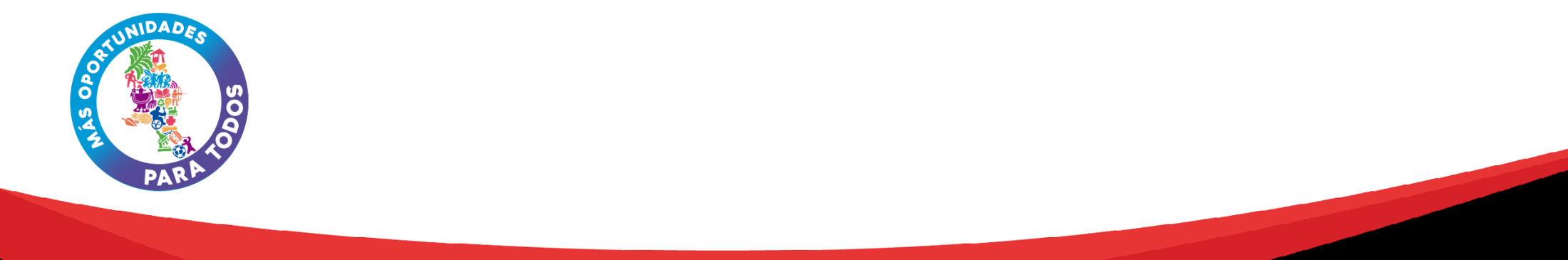 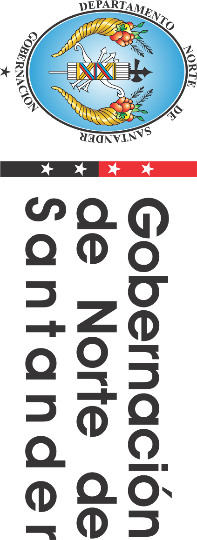 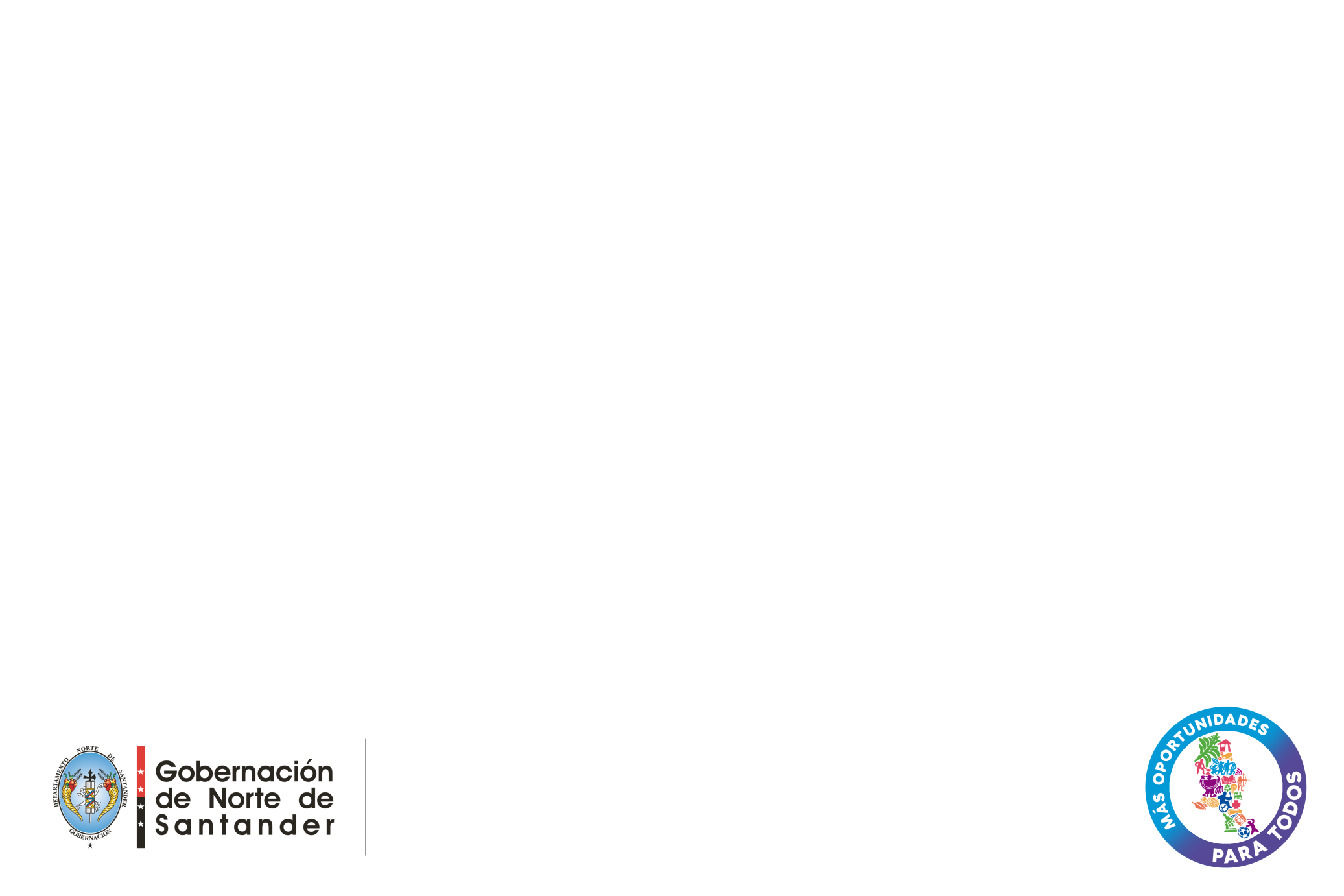 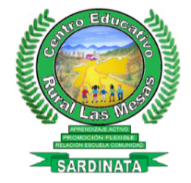 Informe de Egresos
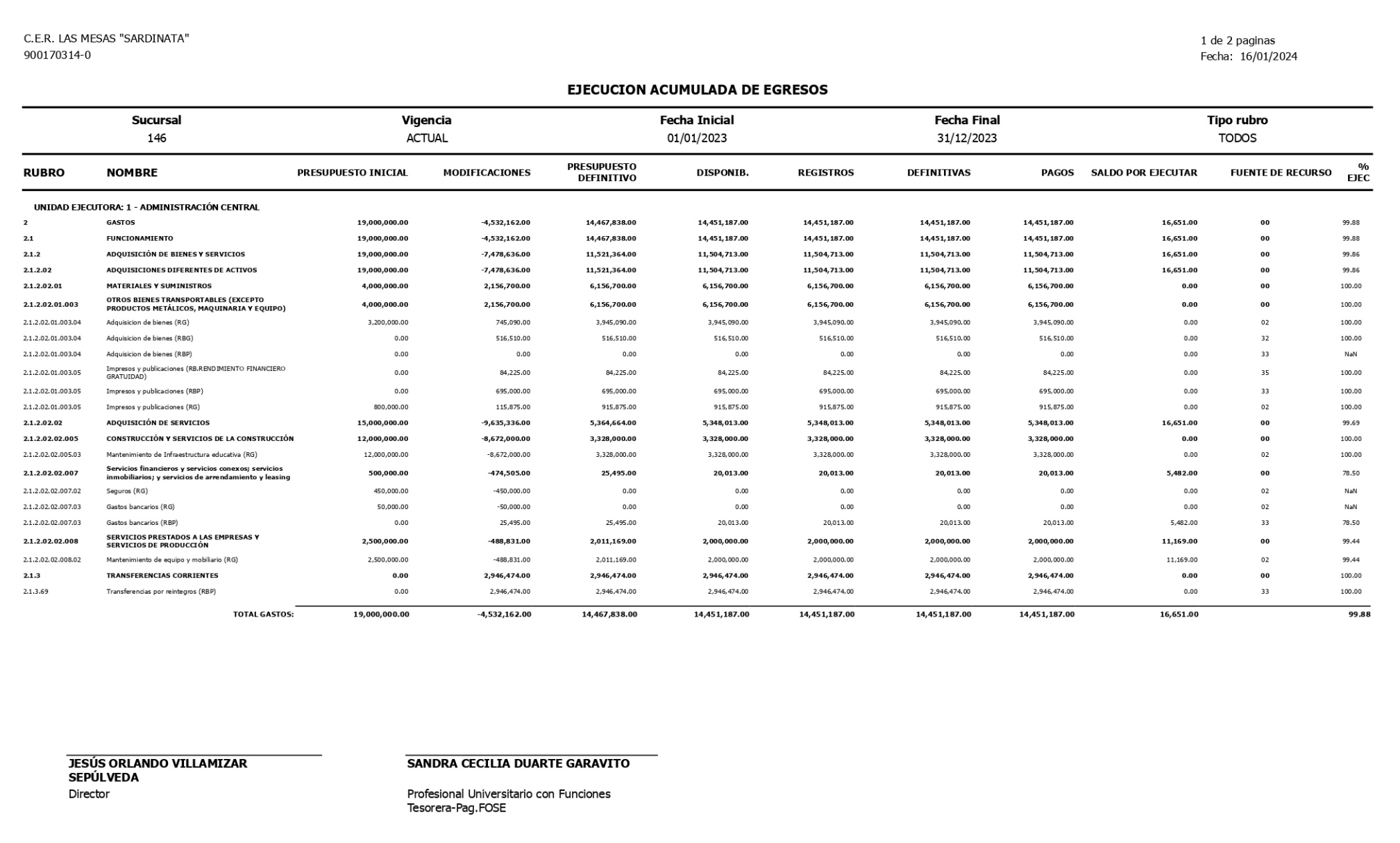 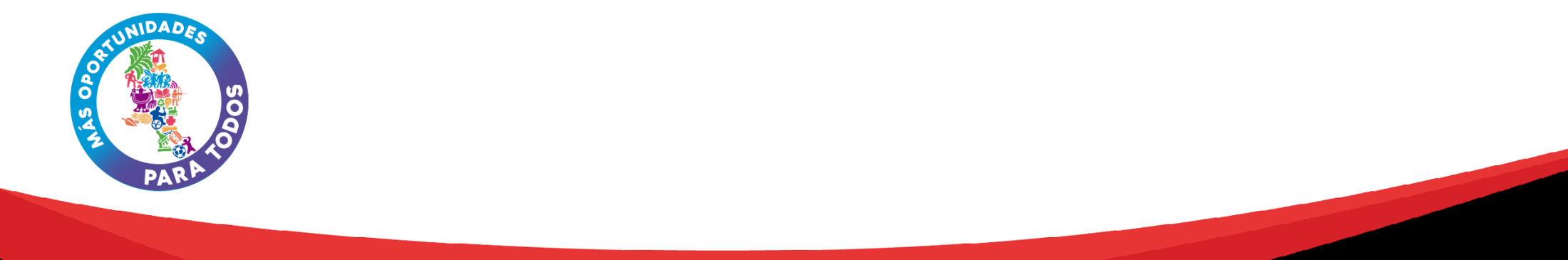 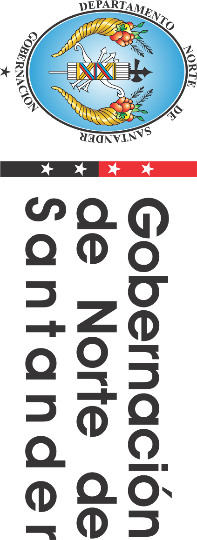 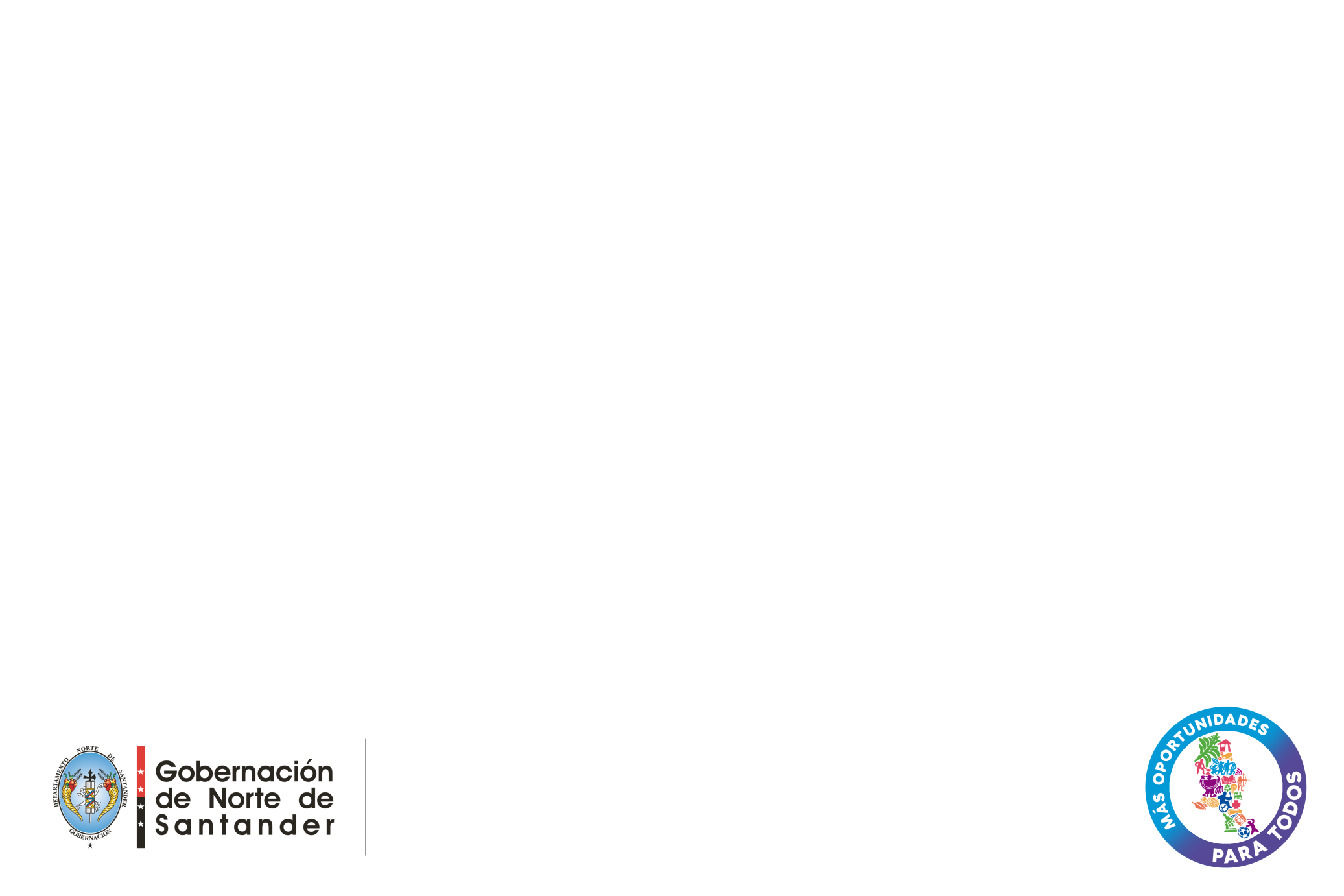 Informe de Egresos
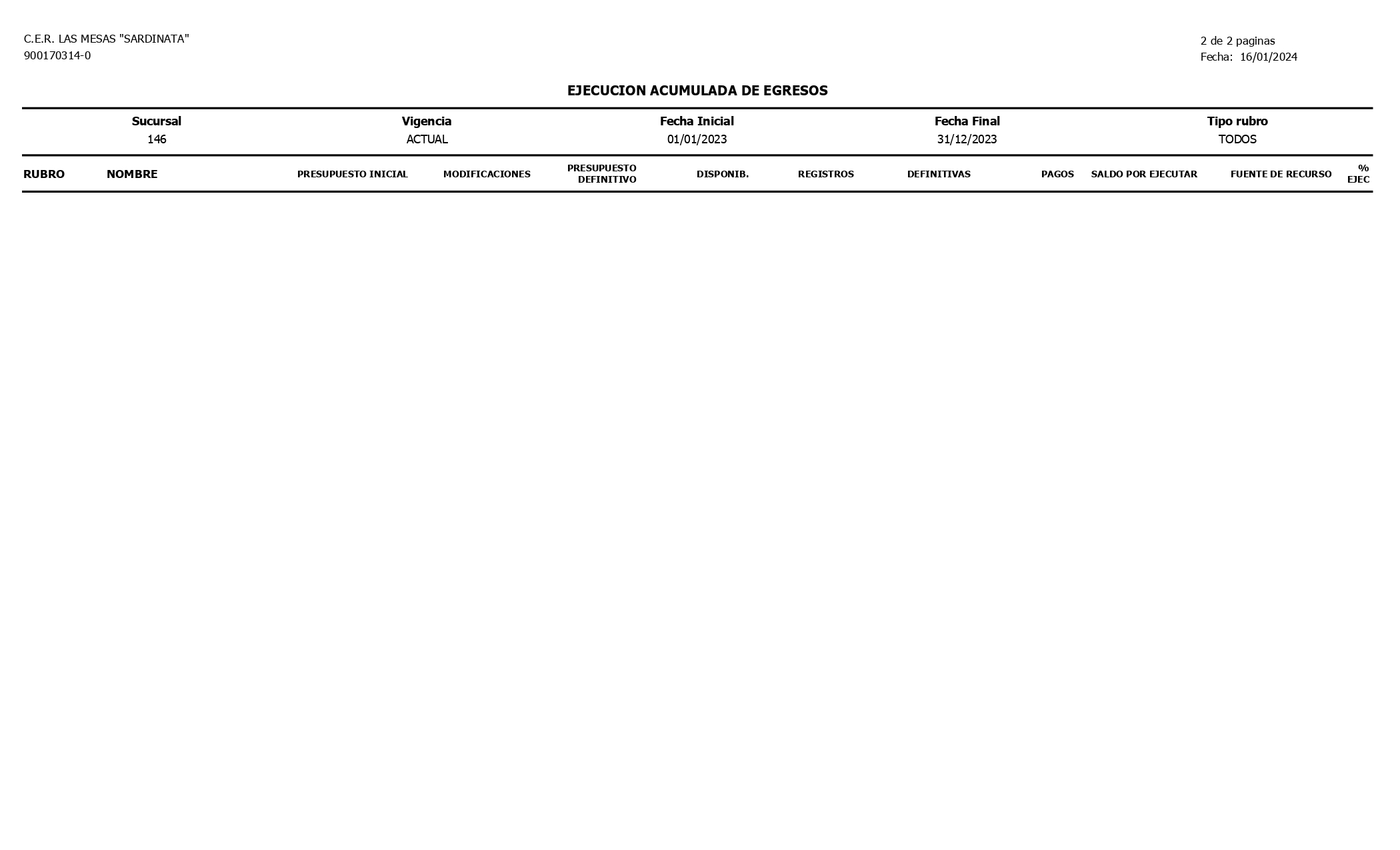 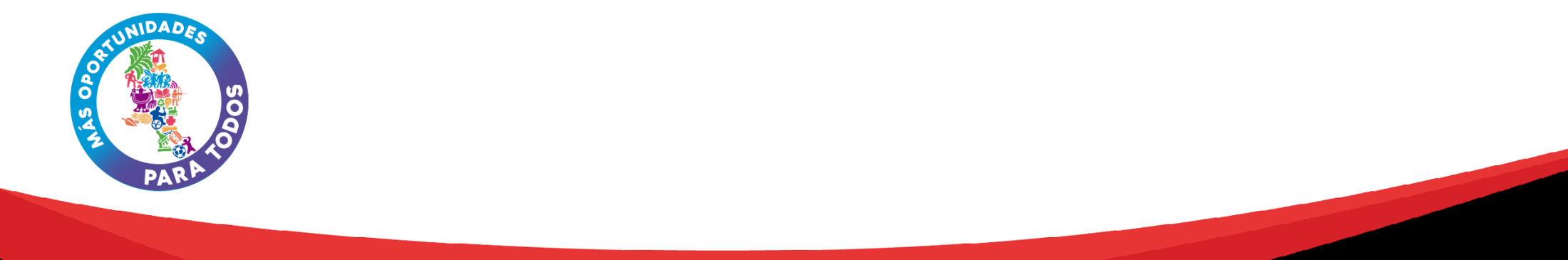 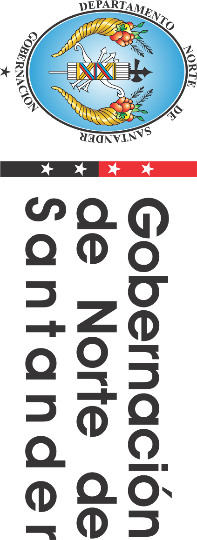 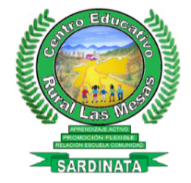 INGRESOS
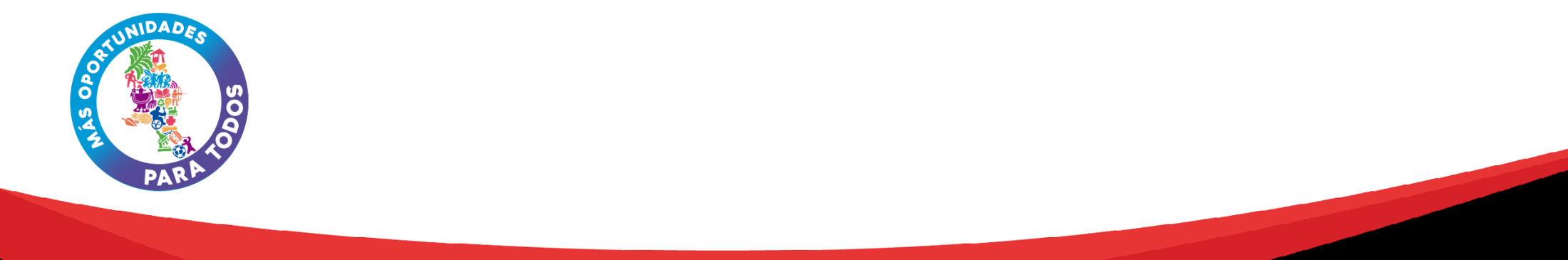 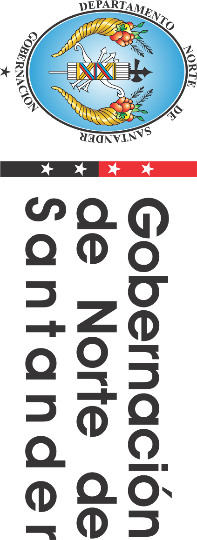 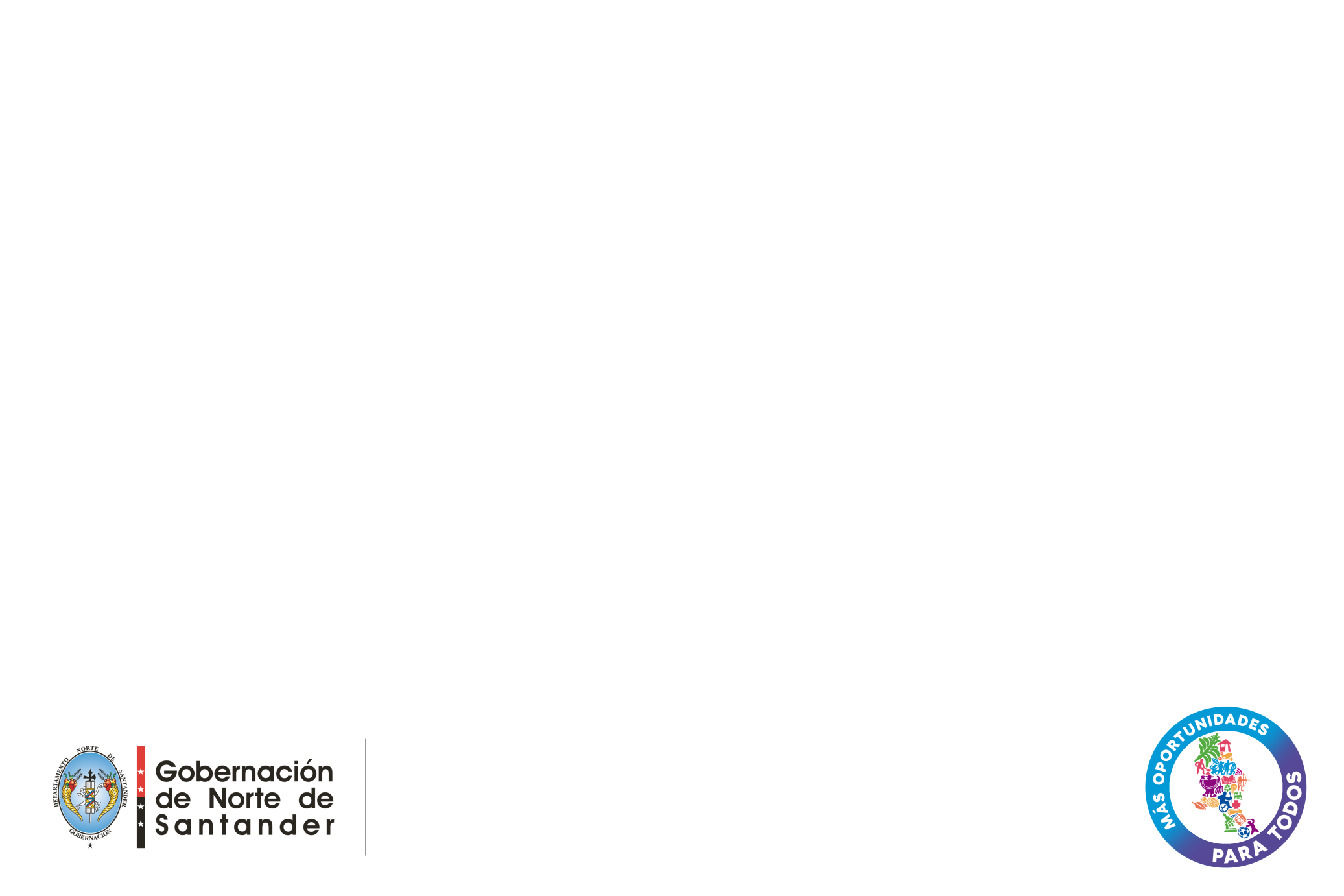 EVIDENCIAS FOTOGRAFIAS
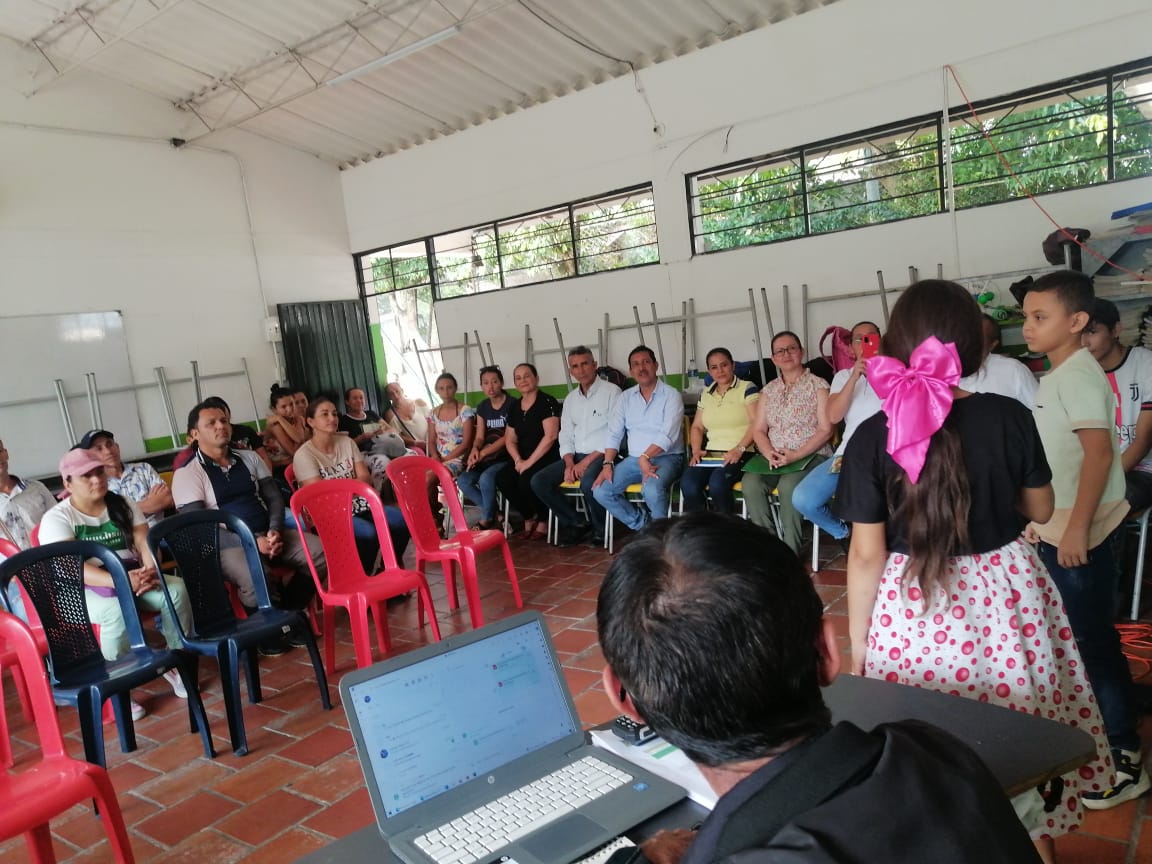 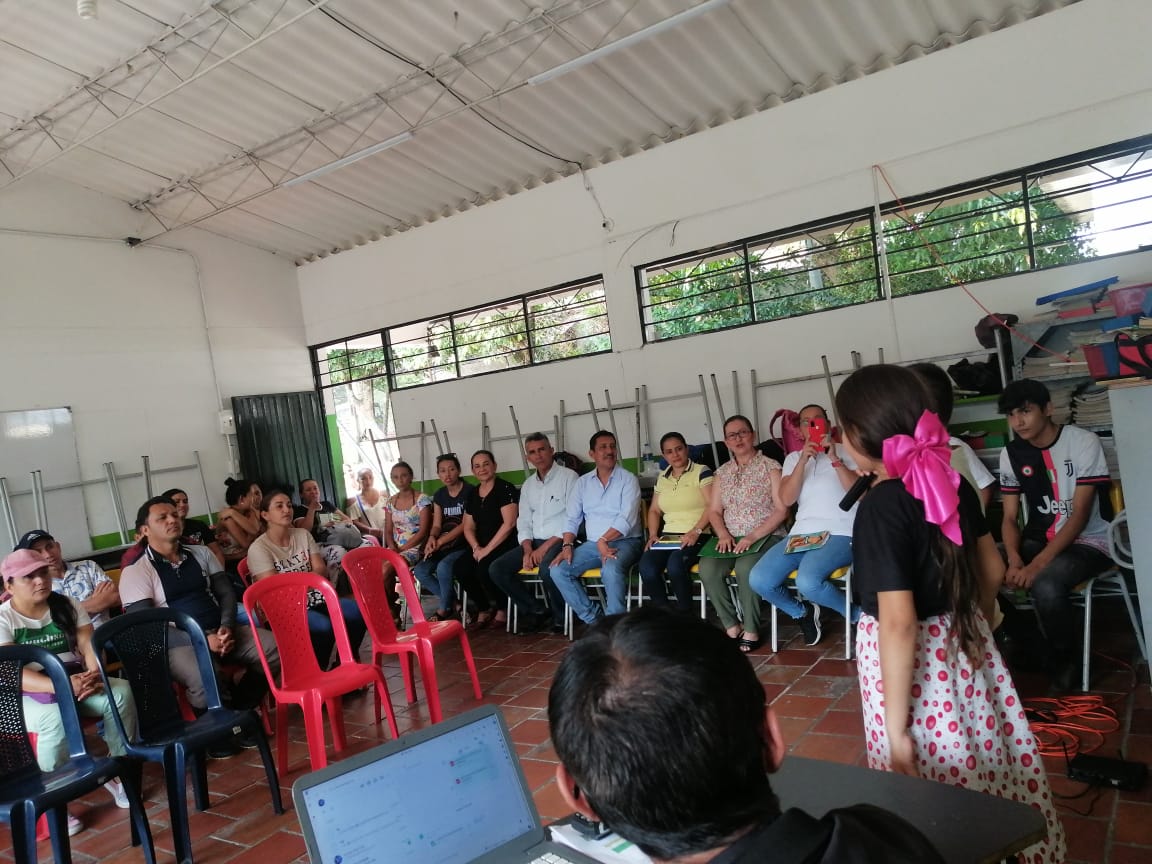 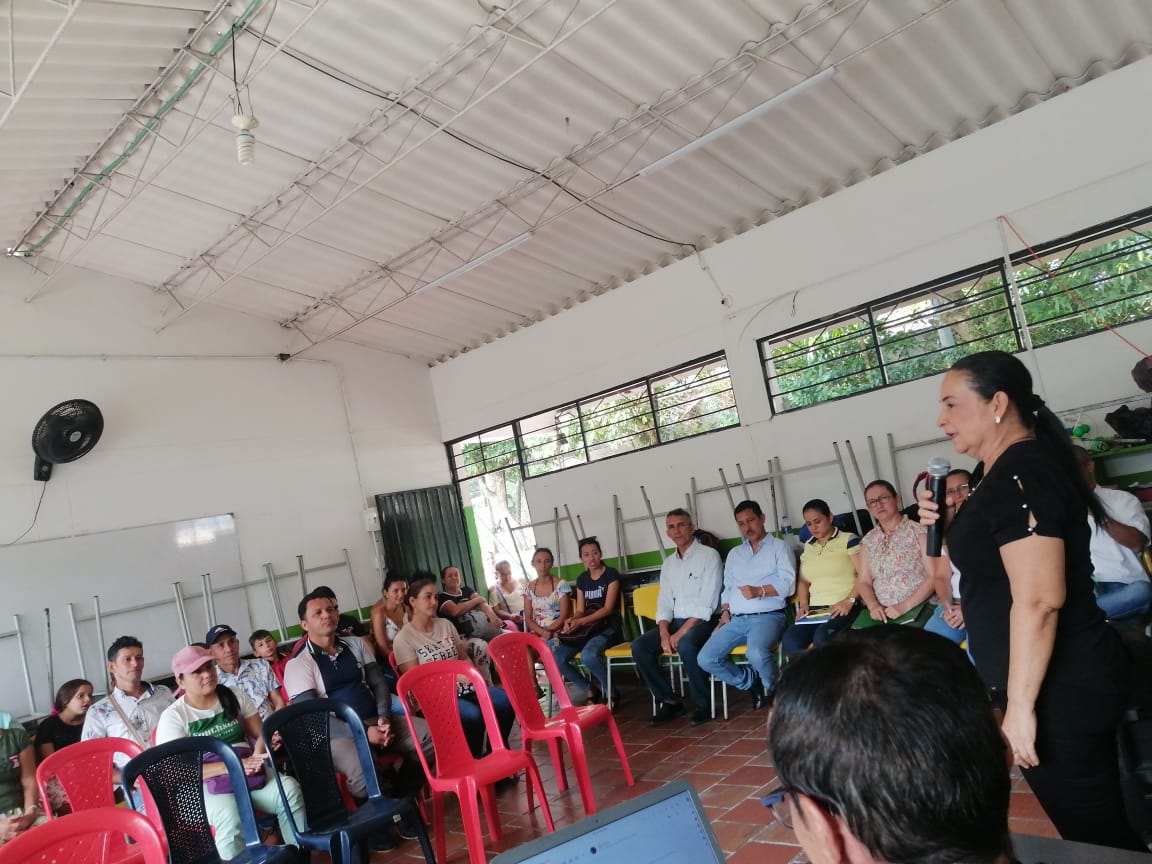 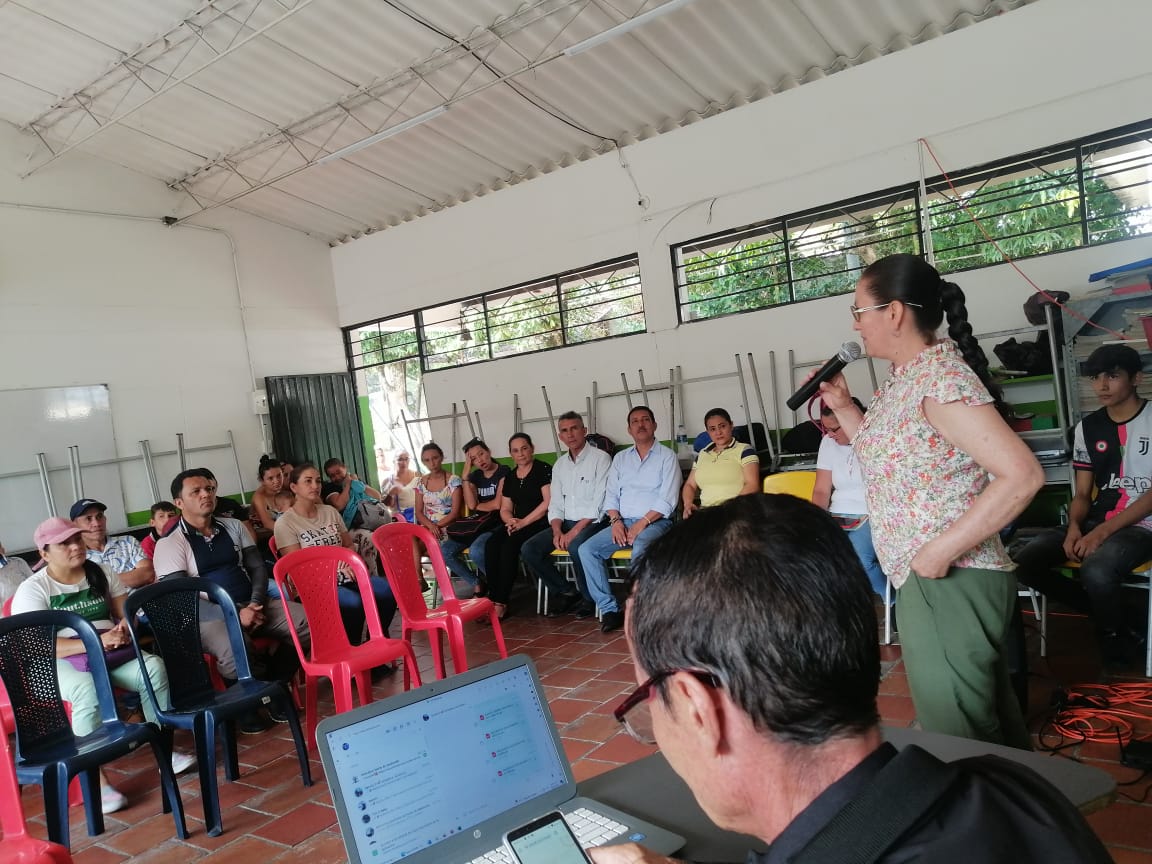 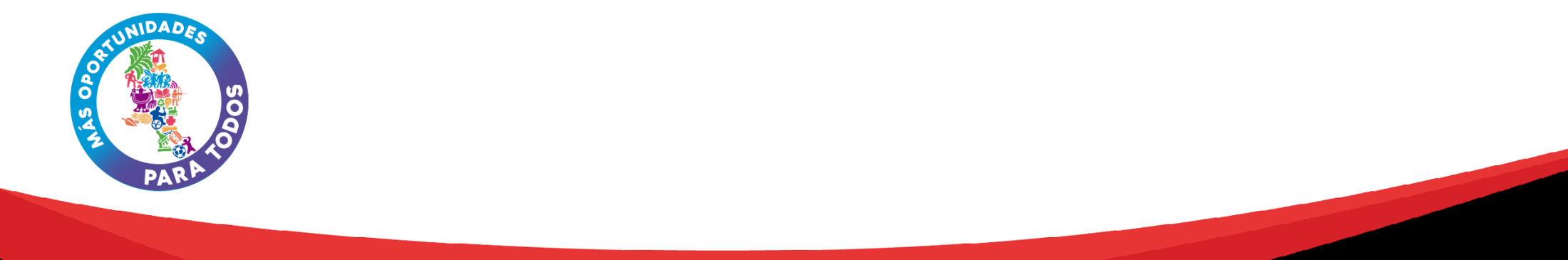 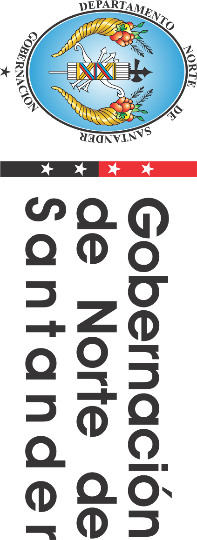 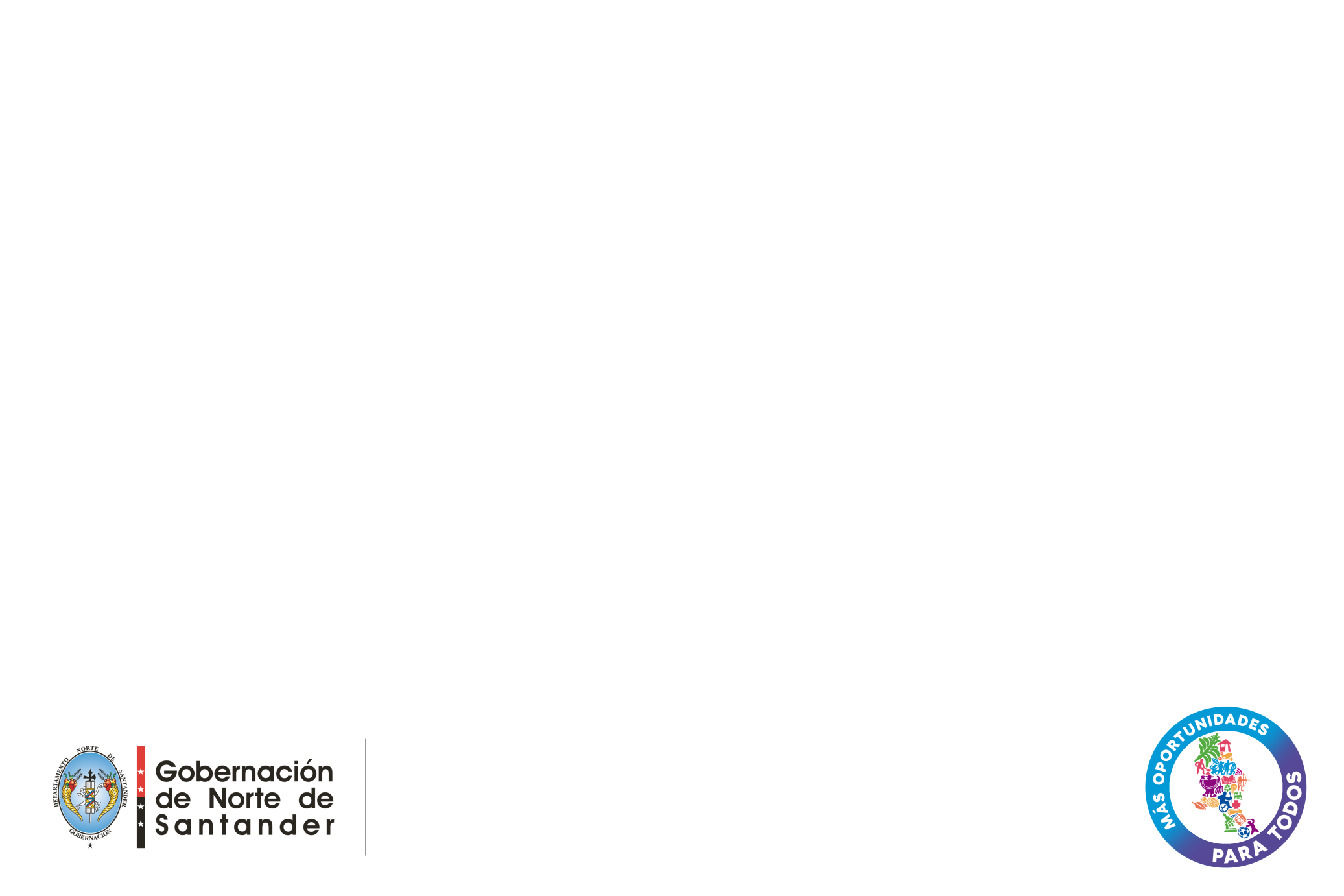 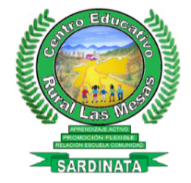 FIRMA DE PARTICIPANTE
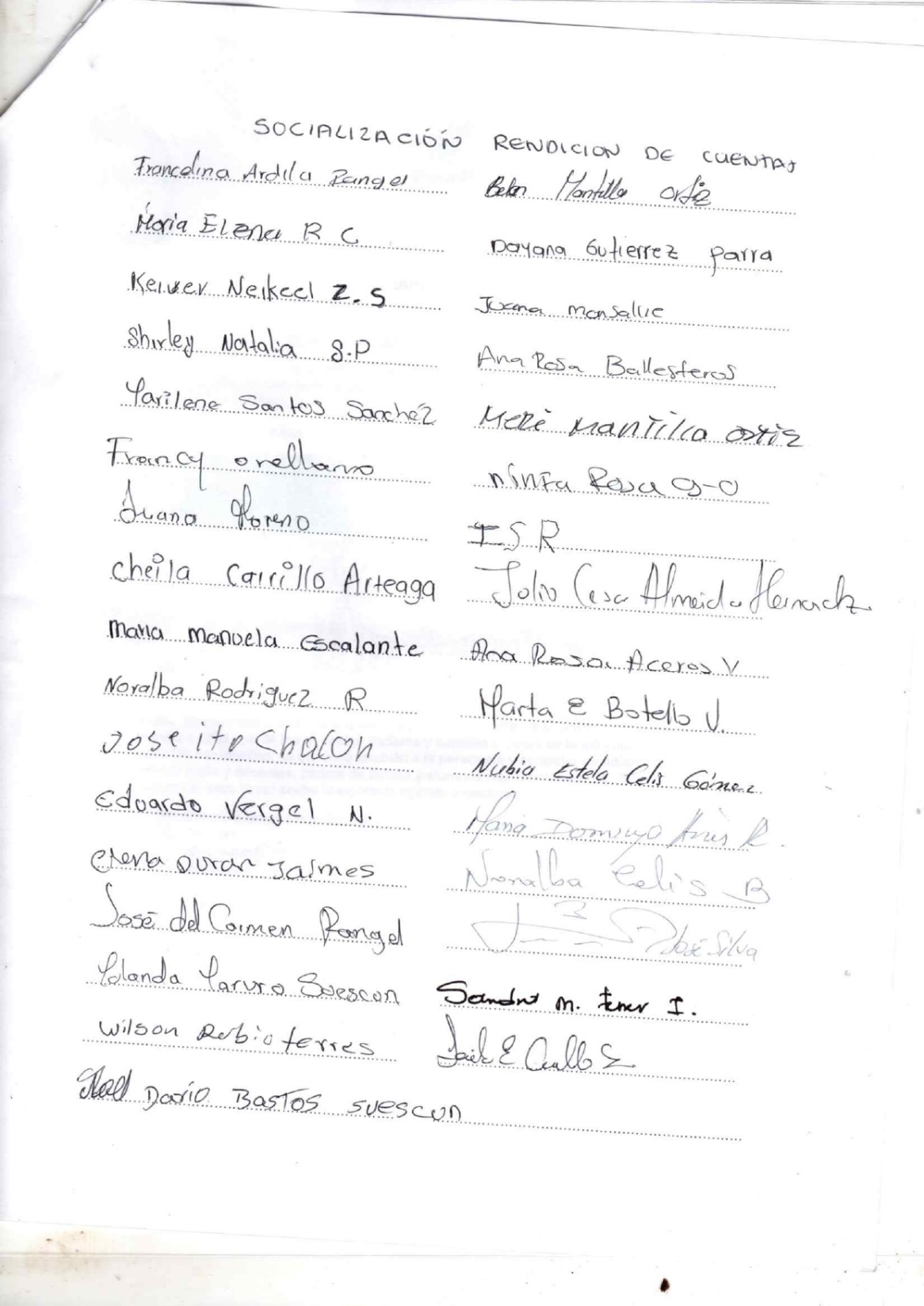 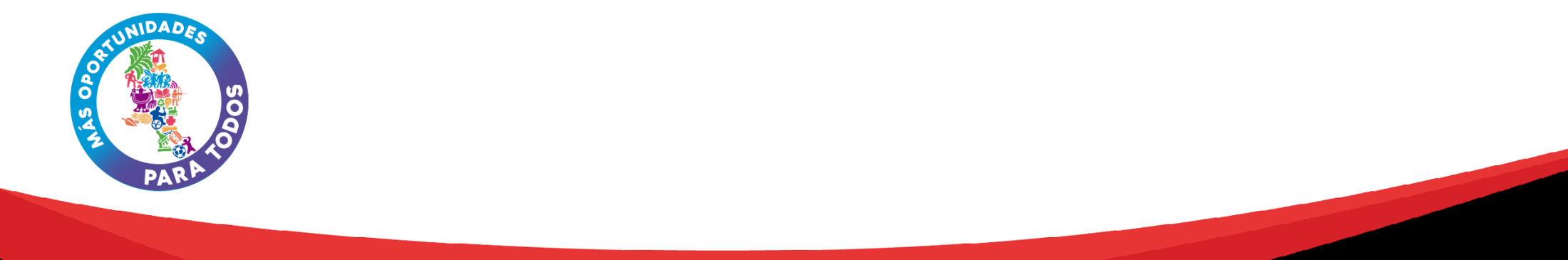 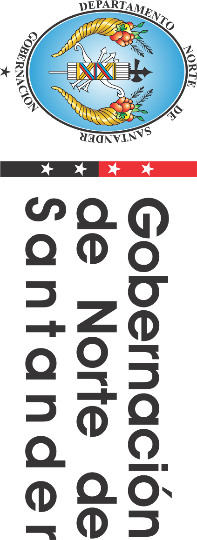 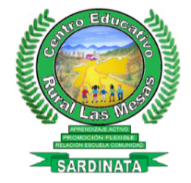 MUCHAS GRACIAS
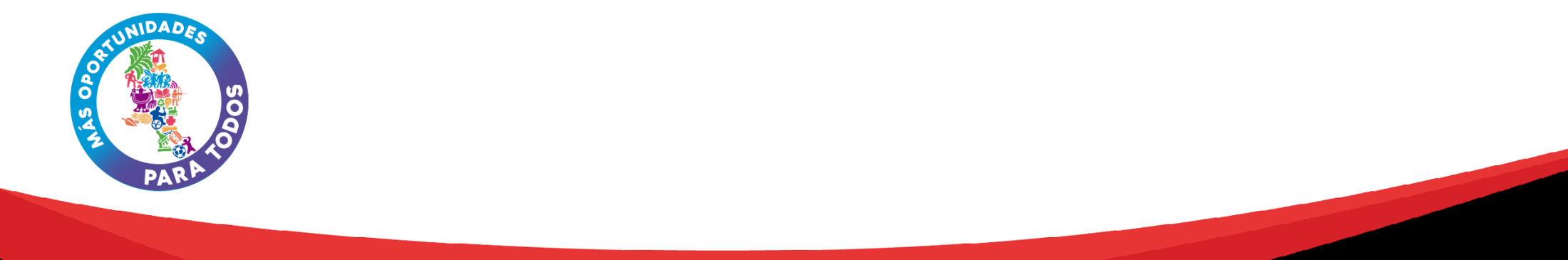